J’apprends à dessiner un chat
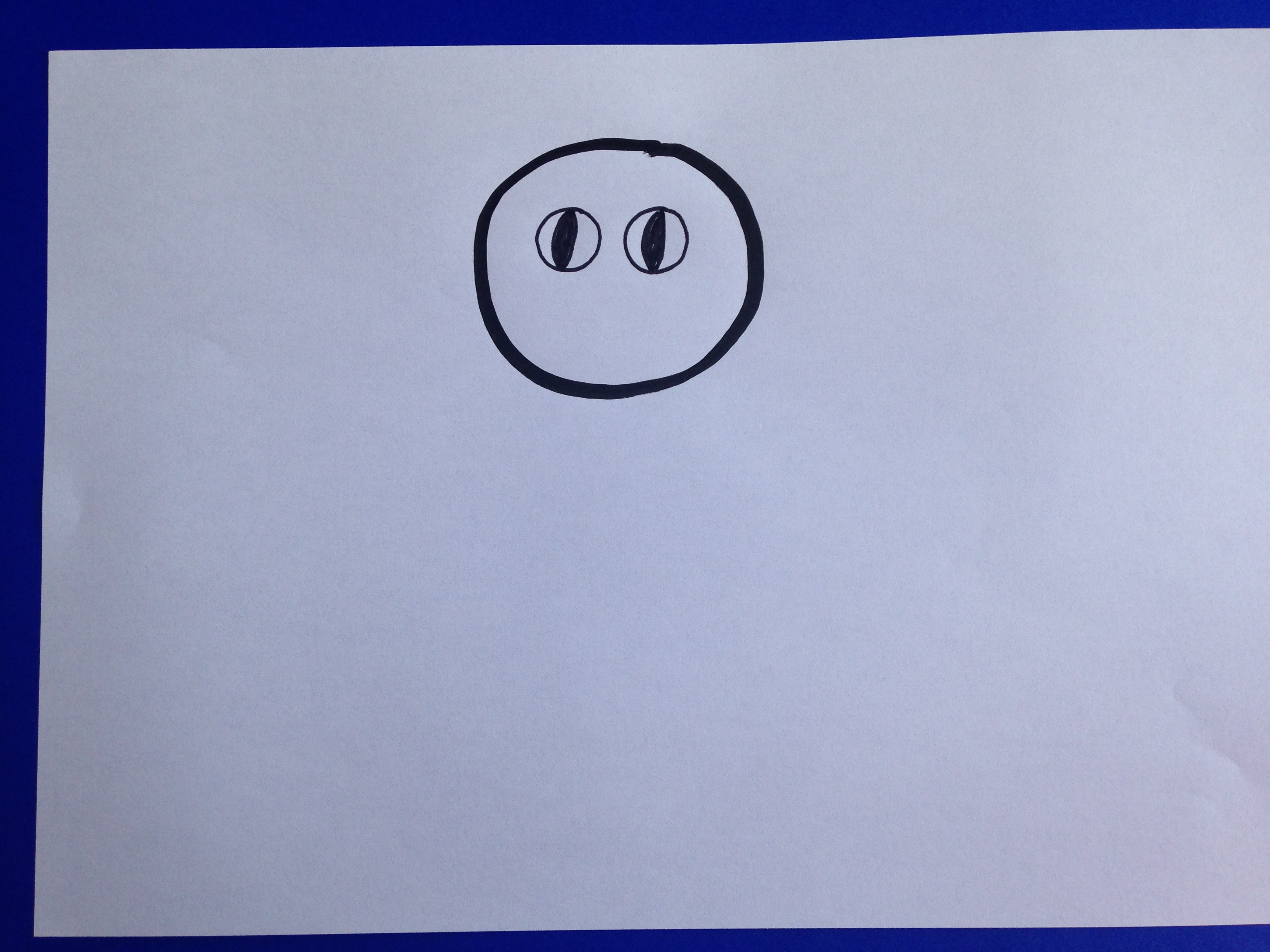 Etape 1:dessine un rond au milieu de la feuille ,puis dessine deux yeux
Etape 2:dessine un nez , une bouche et des moustaches
Etape 3:dessine deux oreilles
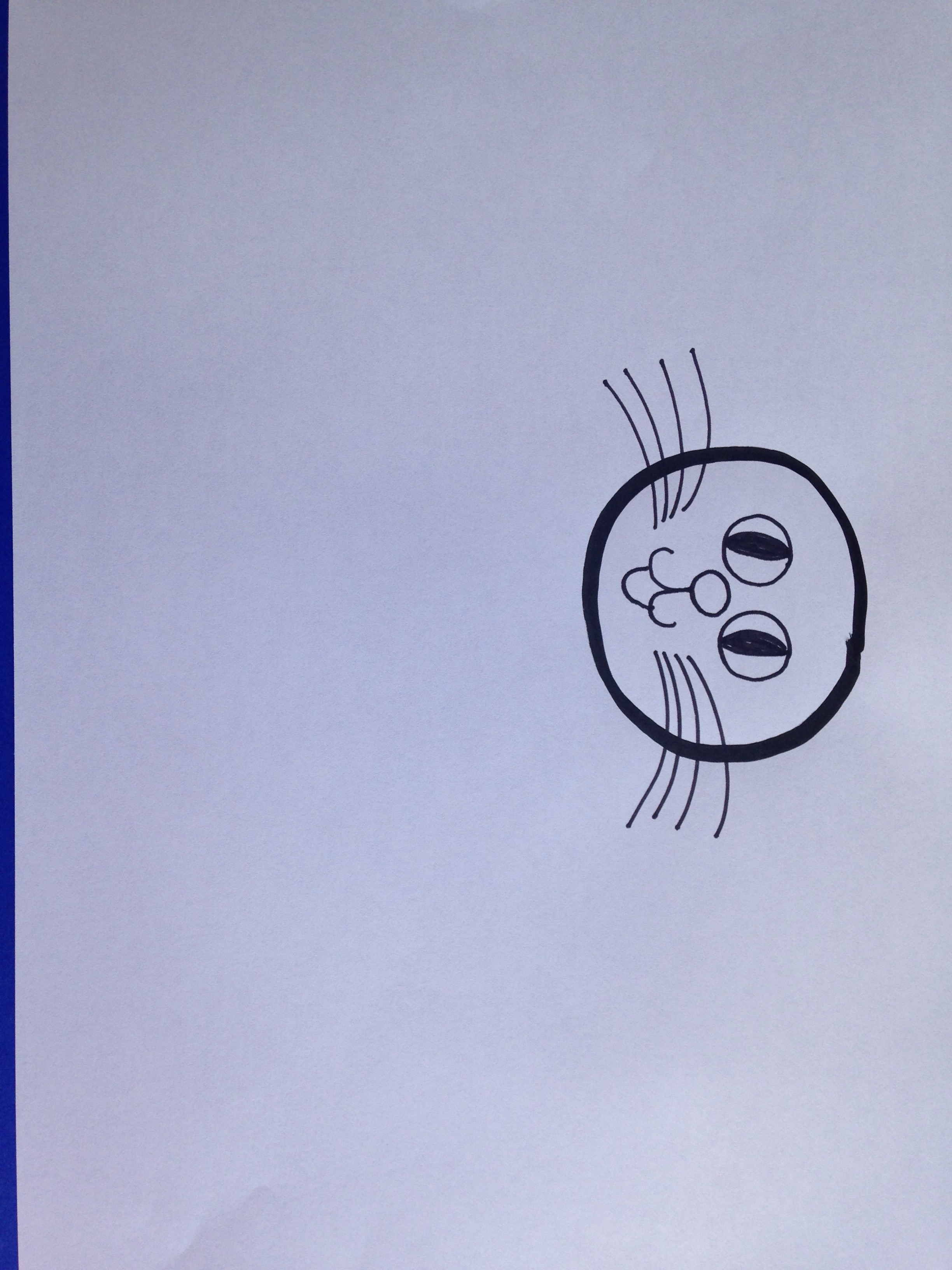 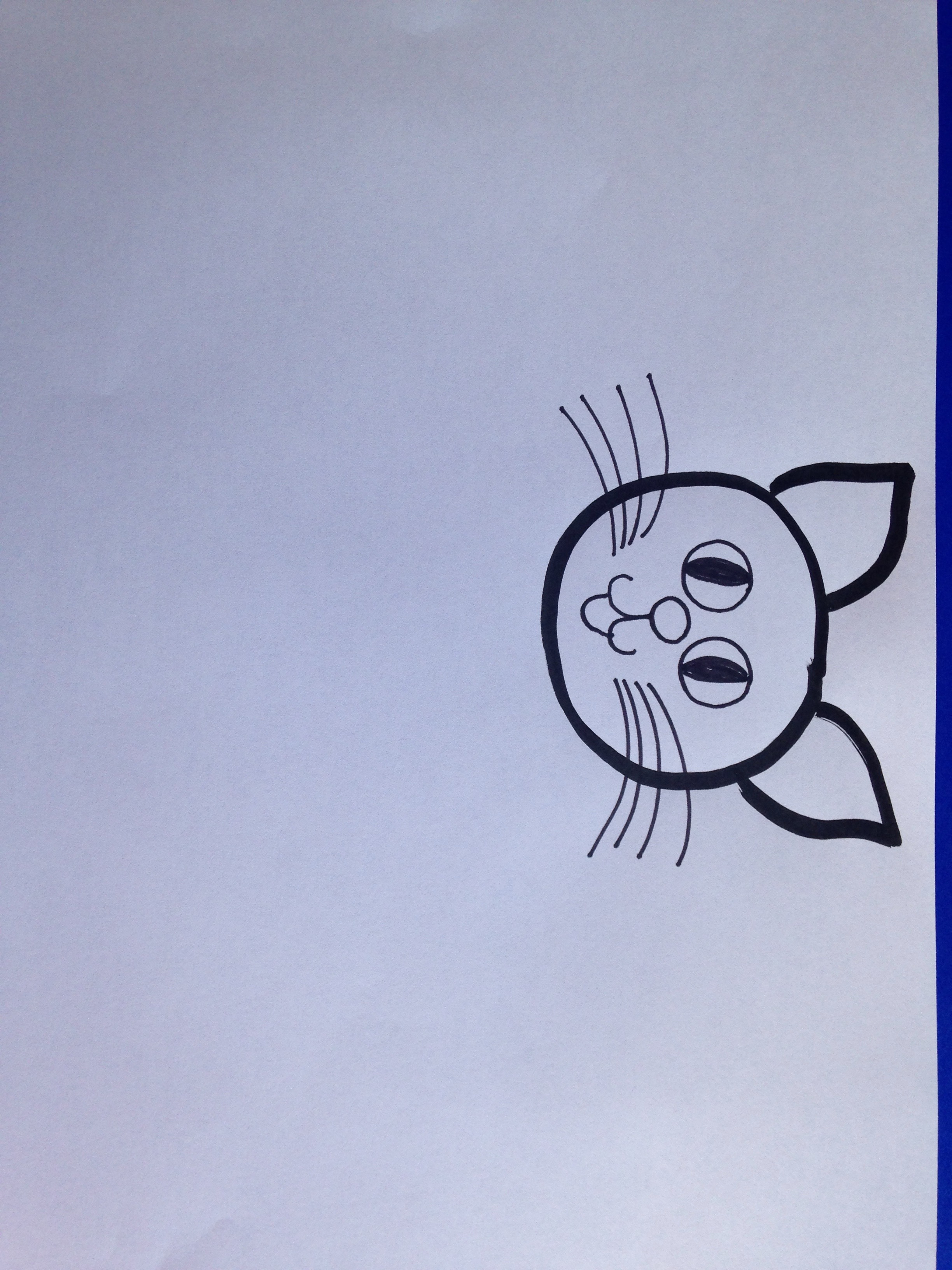 Etape 4 :dessine le ventre et les pattes
Etape 5: dessine la queue
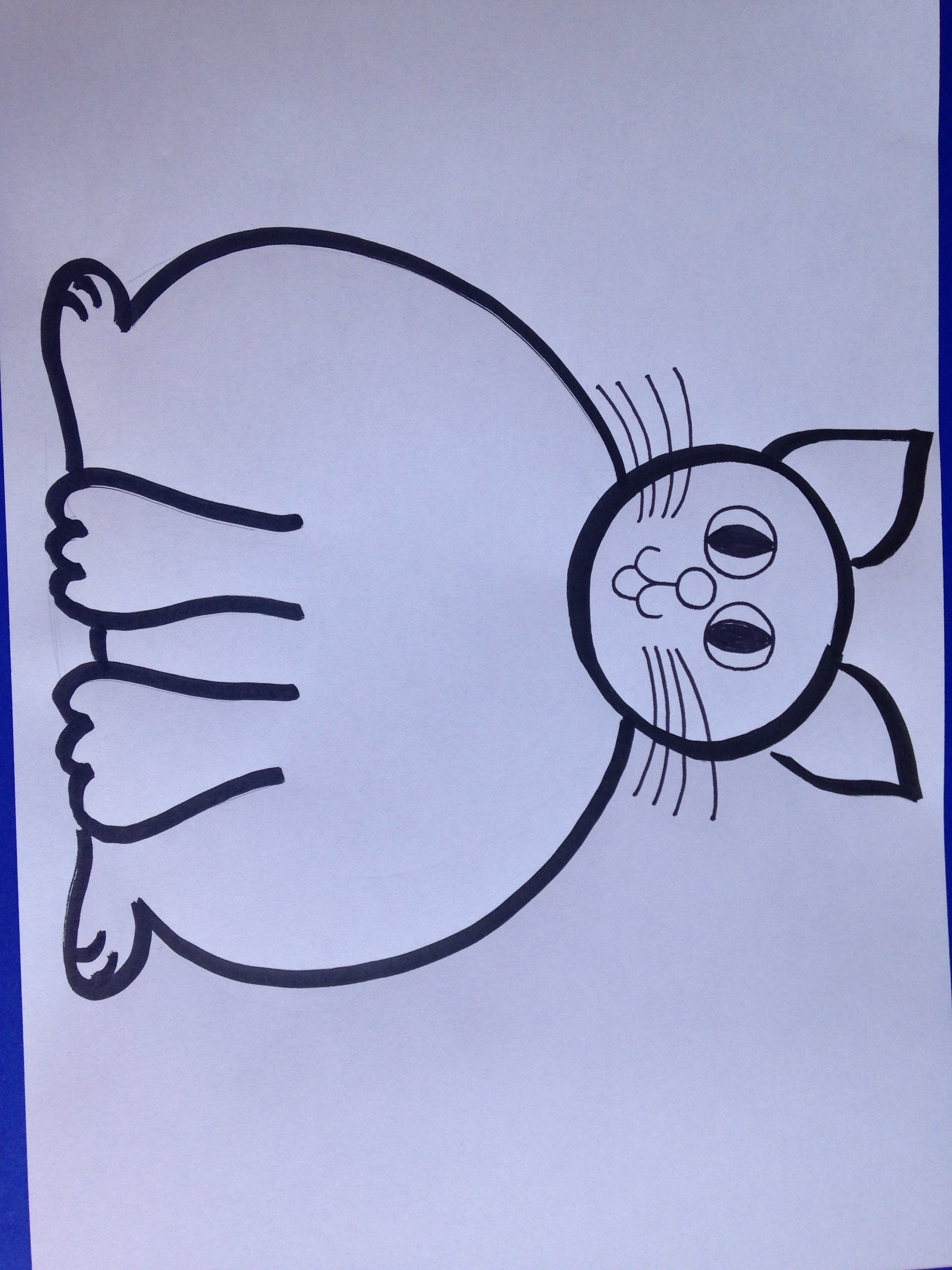 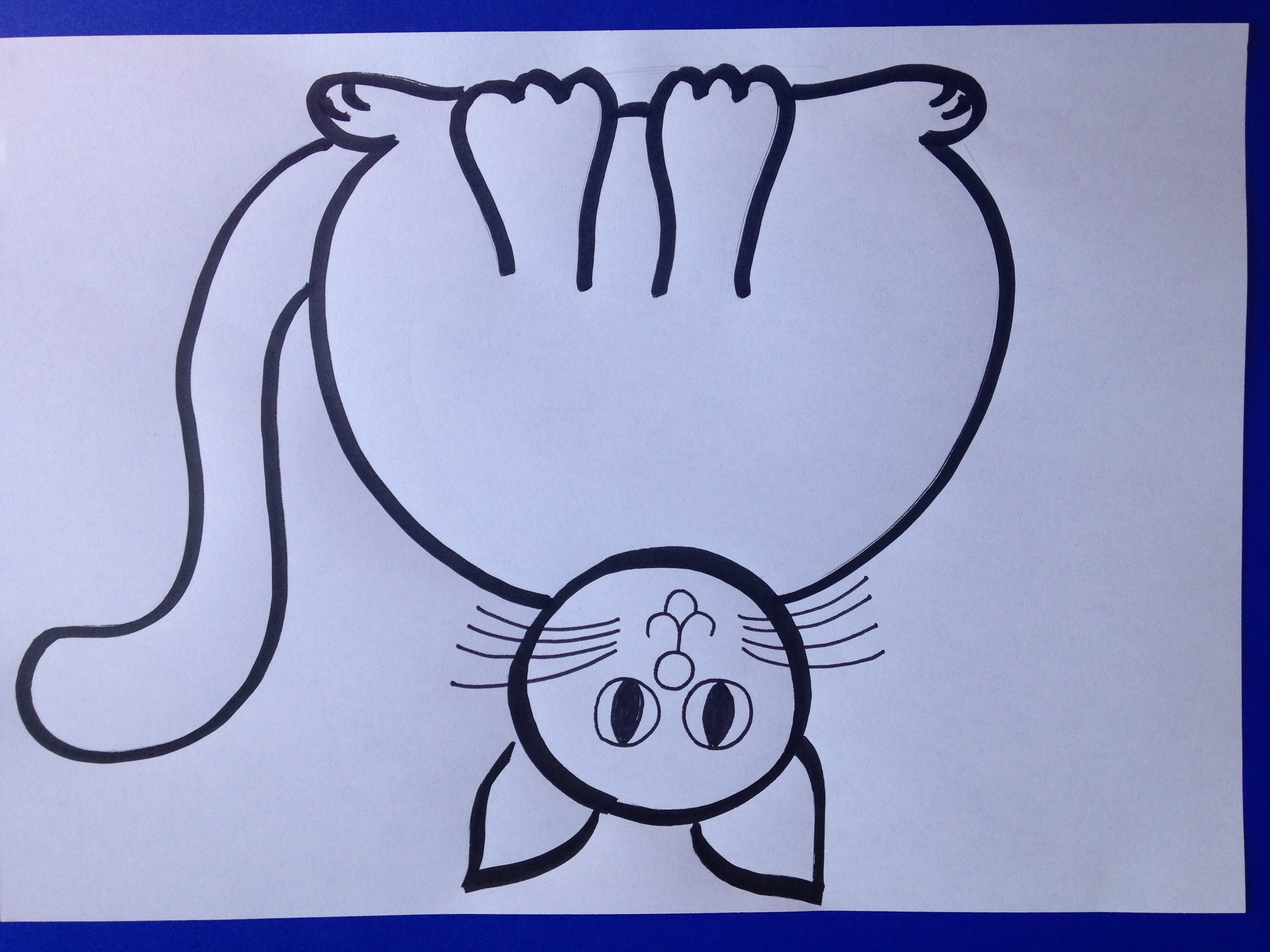 Et voilà un superbe chat!